Upscaling Geothermal Heat: Synthetic Models Advising Field Development
Alexandros Daniilidis, Hamid Nick, David Bruhn
DAP symposium 2019, March 12th
Research Funded by:
Steering committee
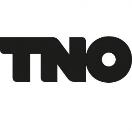 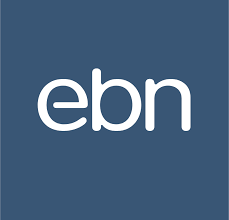 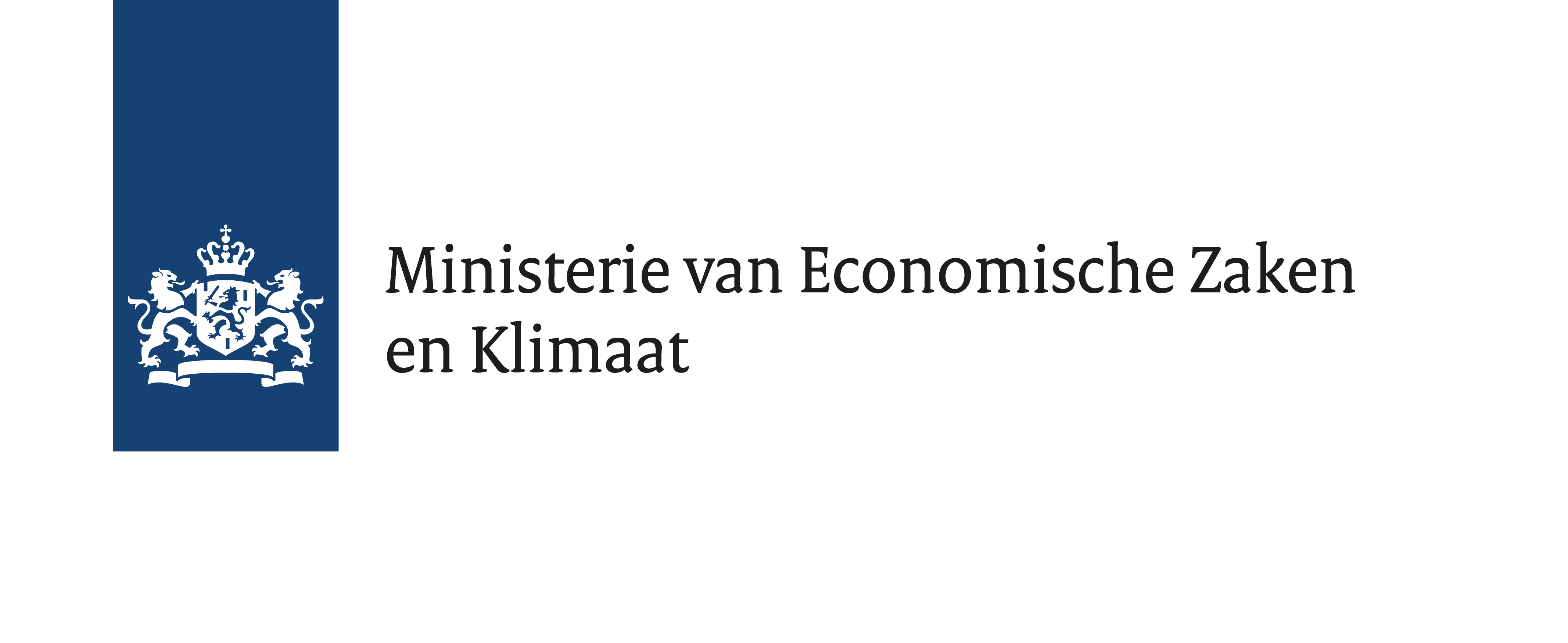 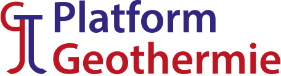 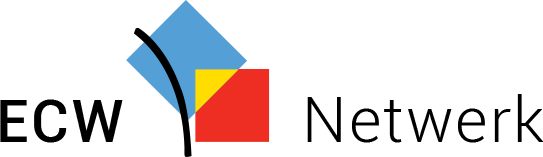 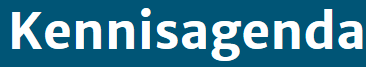 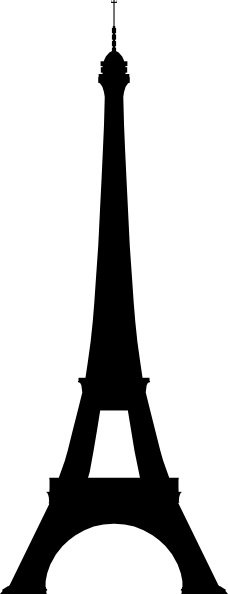 Motivation
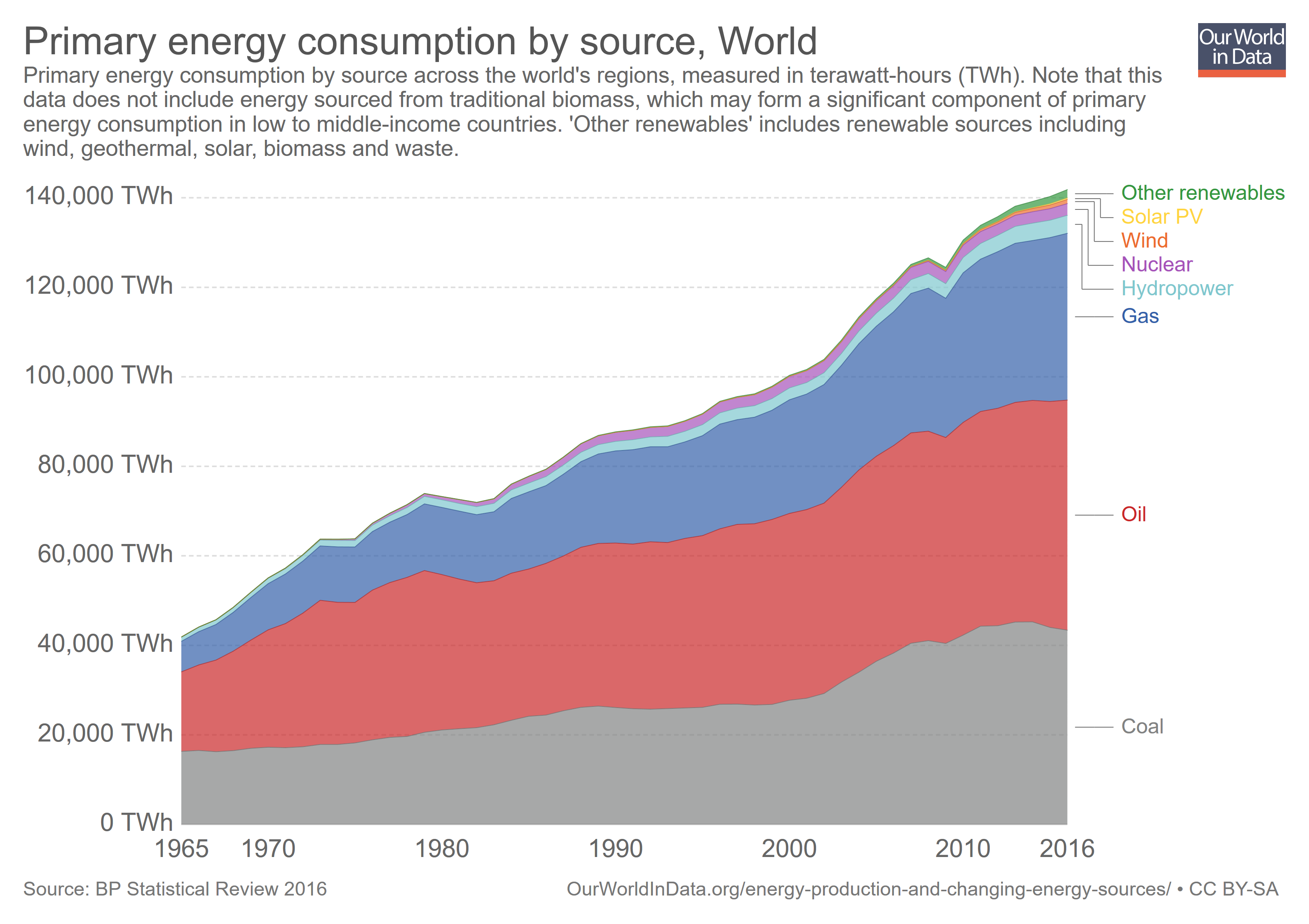 CO2
<2°C
Motivation
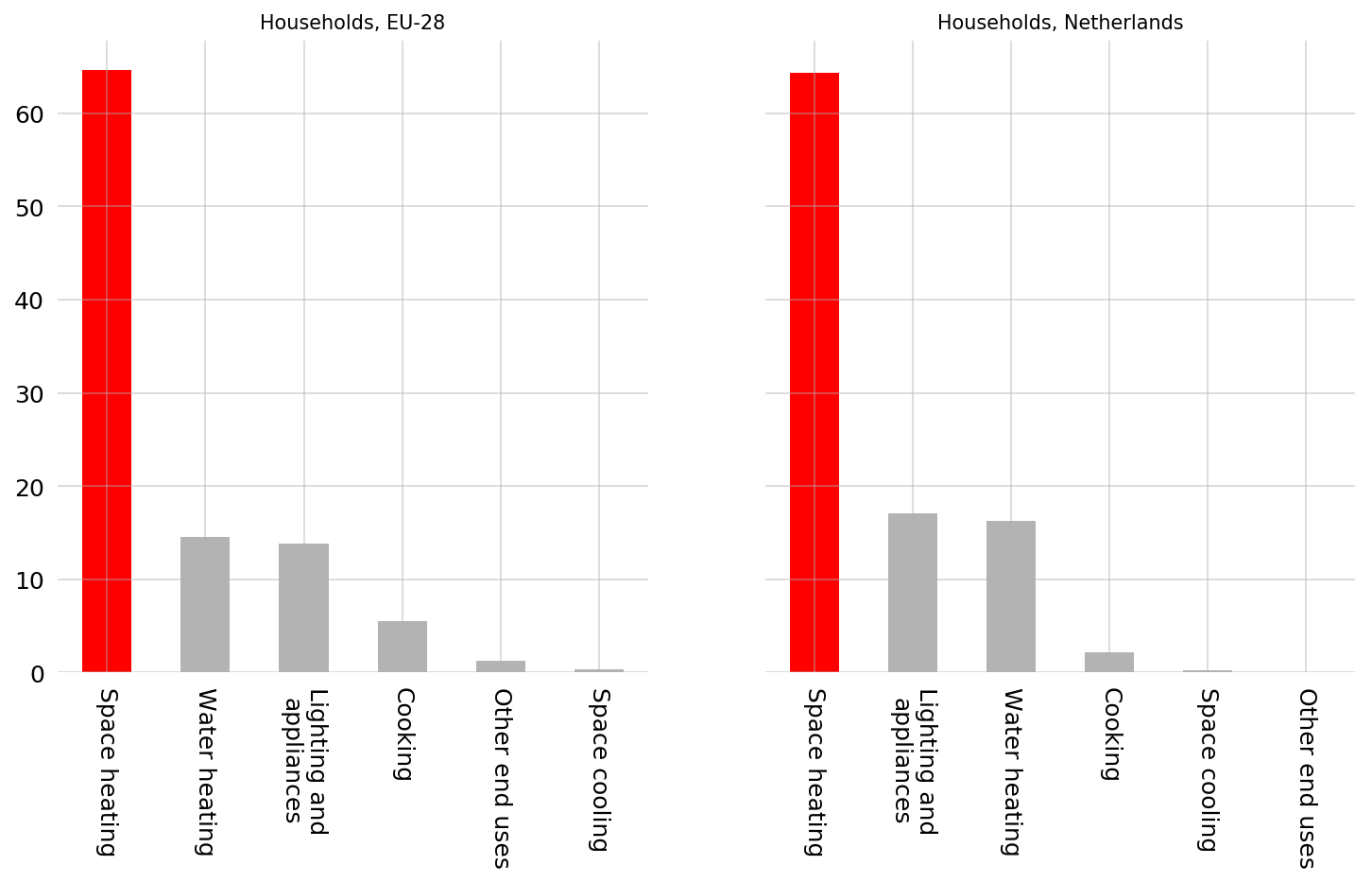 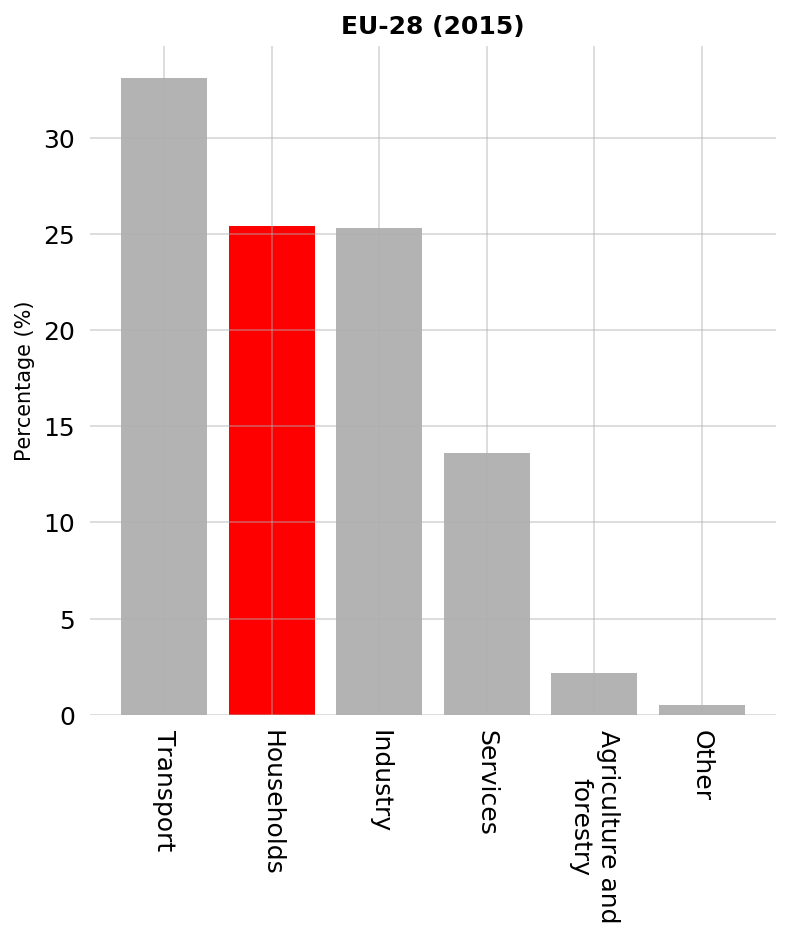 Geothermal systems
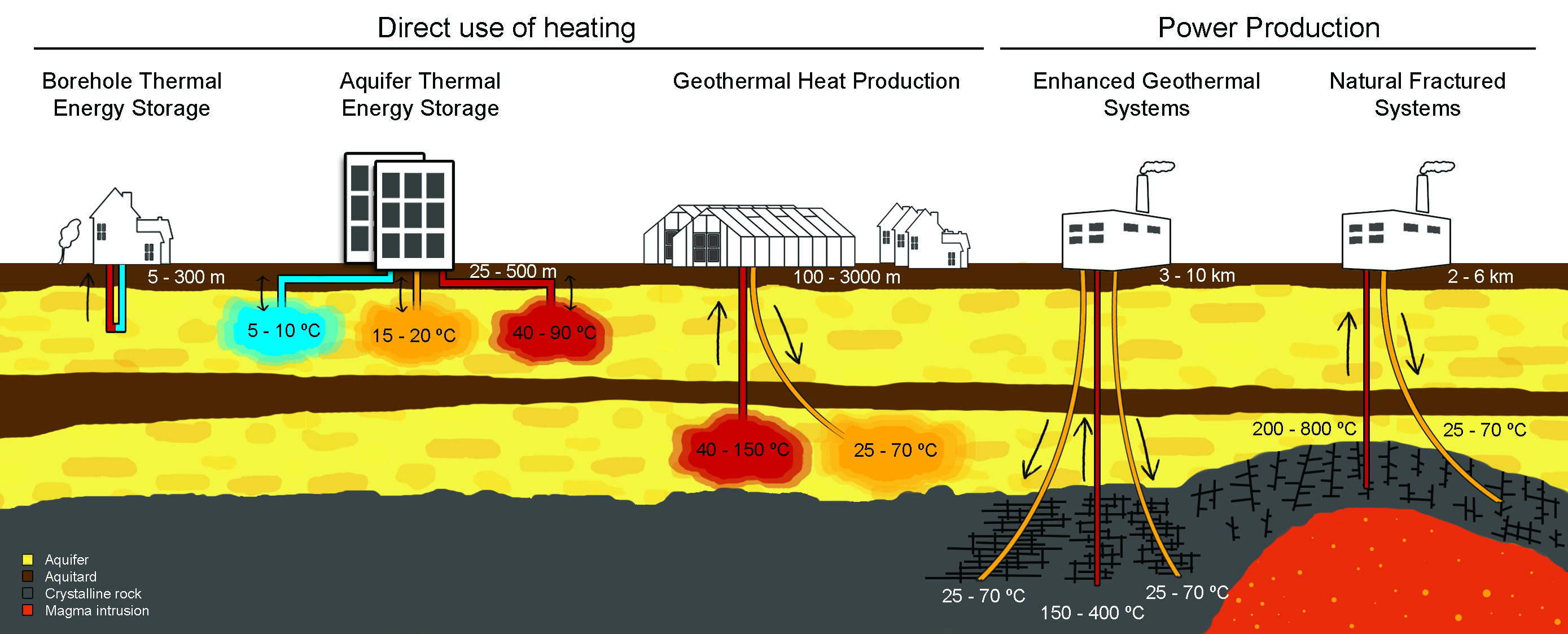 Background
Three types of reservoir models
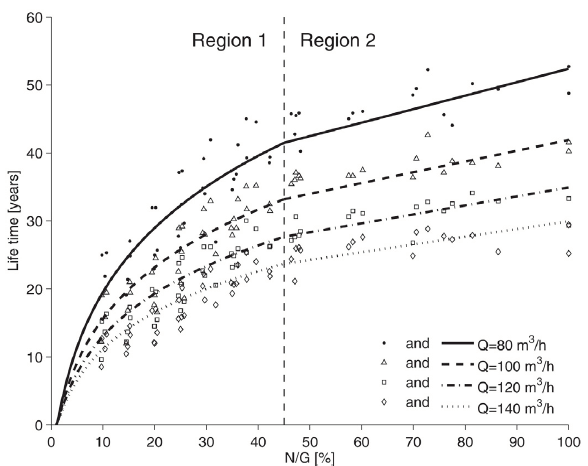 Crooijmans et.al. 2016
Background
Well spacing
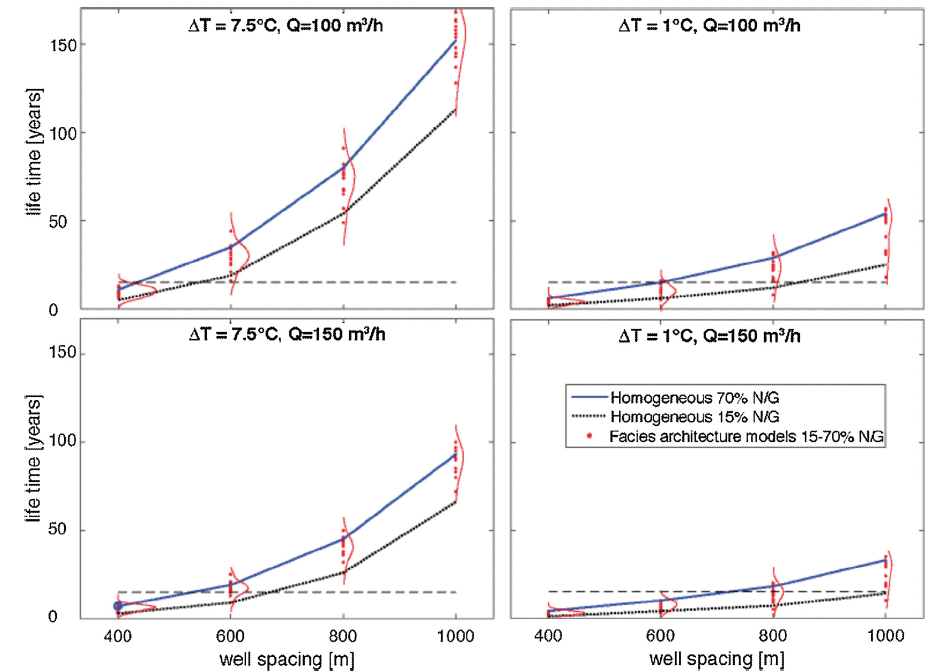 Willems et.al. 2017
[Speaker Notes: From Willems we know that the lifetime of a systems with facies architecture can be reasonalby captured with a homogeneous model with comparative N/G]
Background
Interference – two doublets
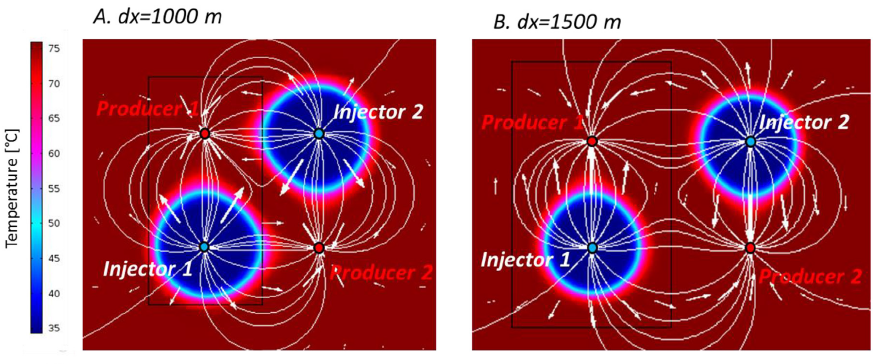 Willems et.al. 2017
[Speaker Notes: Positive interference for equal well spacing 
production rate issues with regards to spacing and pressence of geological features that can alter the pressure field such as a fault
NPV should be looked at for longer than 15 years (beyond subsidy duration)]
Underlying idea
“Simple” synthetic model
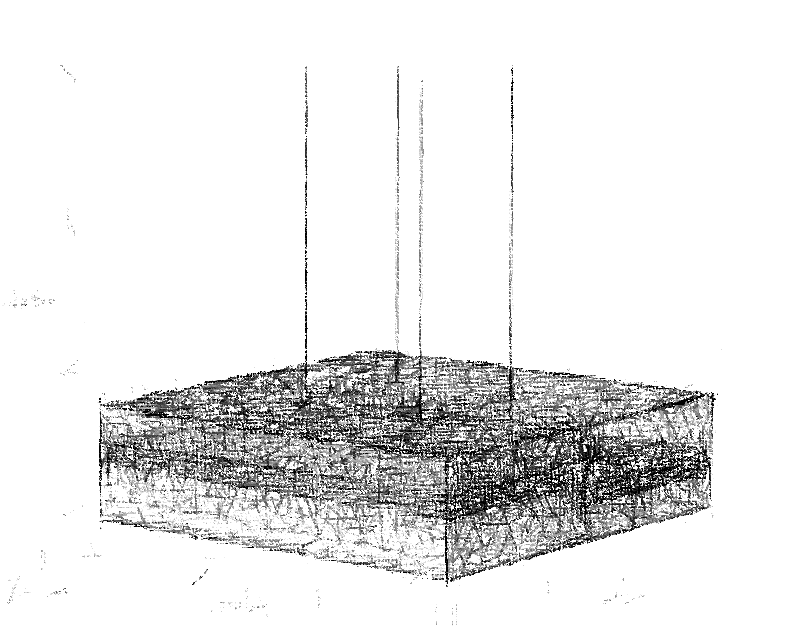 X1000s realization
Analyze results
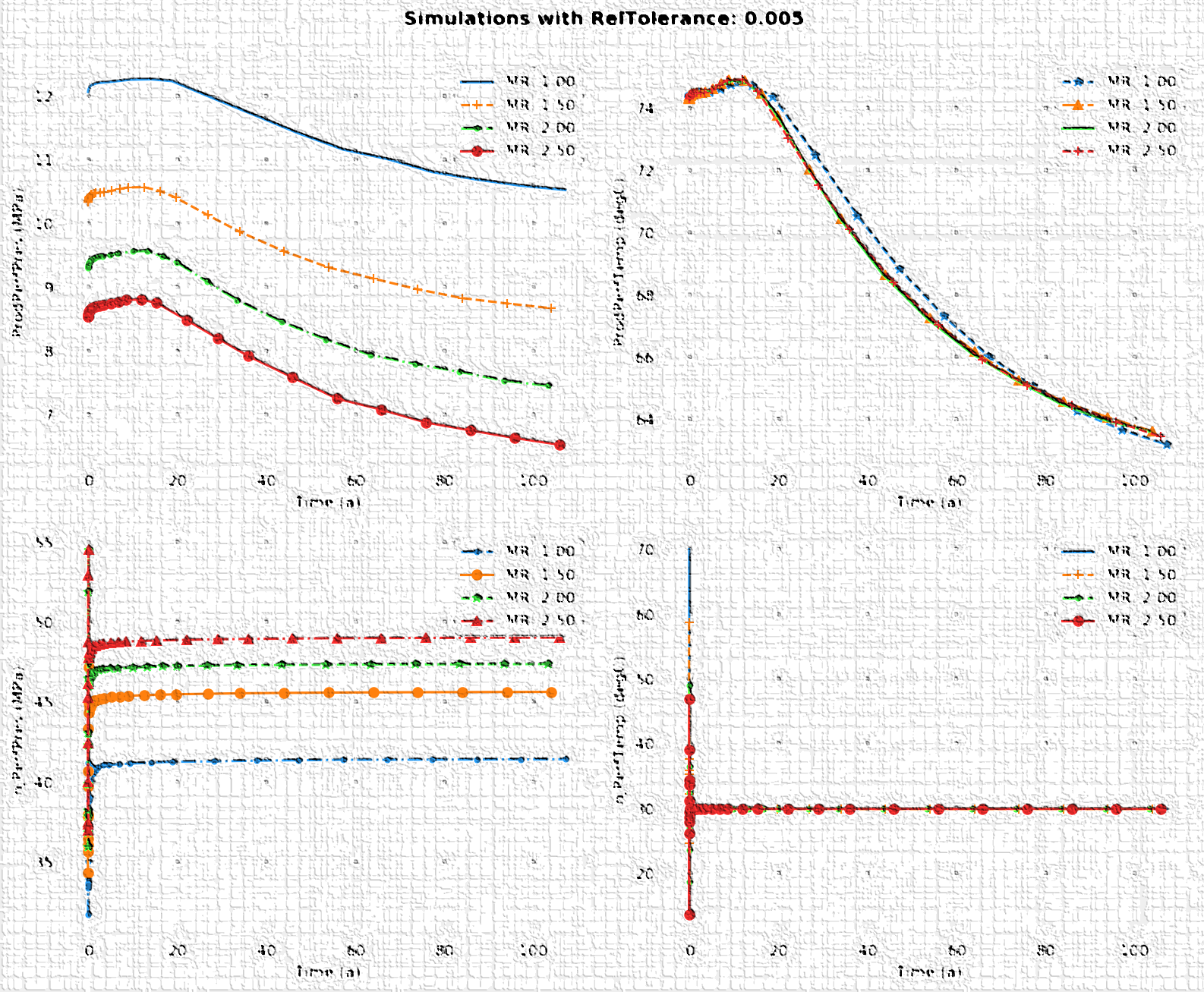 Devise strategy
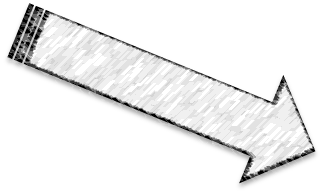 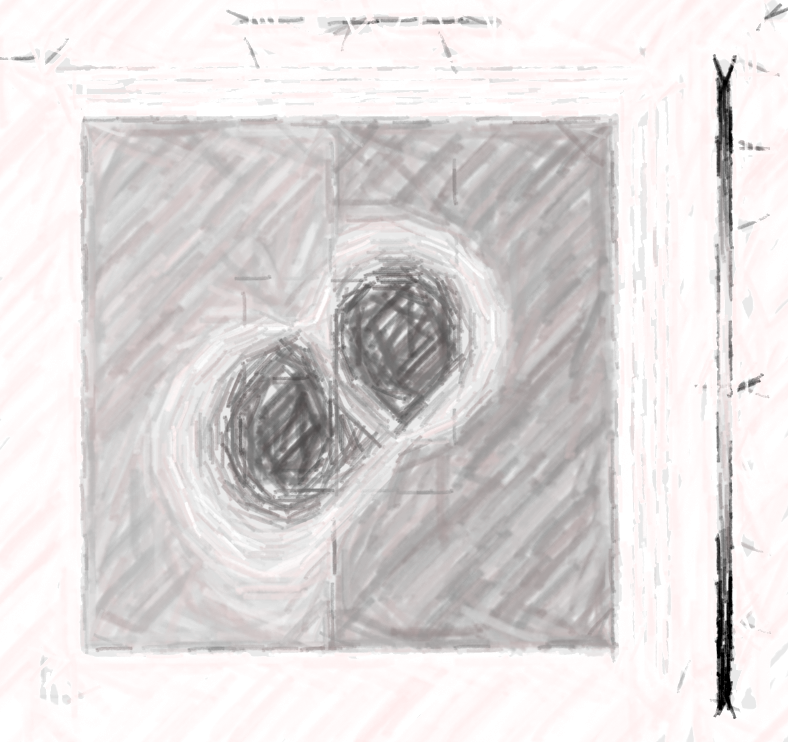 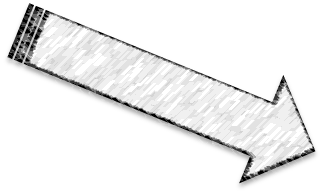 Capture uncertainty
Consider scenarios
Obtain generalizable conclusions
“Upscale” findings to field scale
[Speaker Notes: Positive interference for equal well spacing 
production rate issues with regards to spacing and pressence of geological features that can alter the pressure field
NPV should be looked at for longer than 15 years (beyond subsidy duration)]
Synthetic model
2 doublets separated by one fault
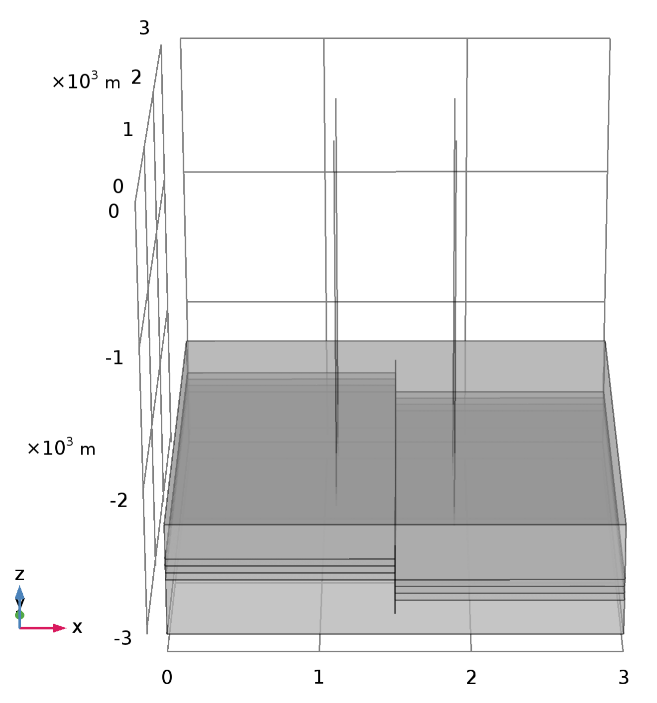 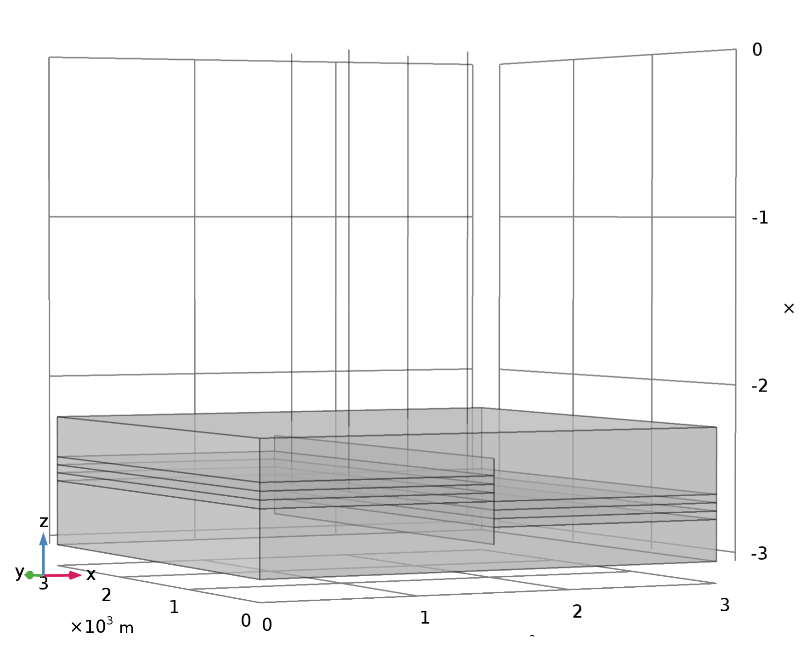 [Speaker Notes: Hydraulic Thermal model
Reservoir: 3 layers of 50m, homogeneous flow properties
Over and underburden 250m thickness, really low permeability
Simulate the system for 50 years]
Example simulation
Top view
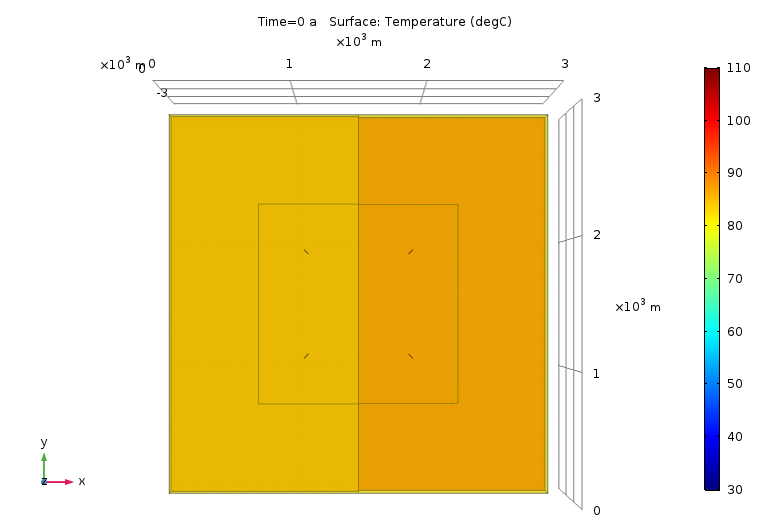 [Speaker Notes: Displacement 150m, fault distance center, 800m spacing
Two ways to see this, different operators of west and east doublet, or single operator]
System lifetime
Temperature drop
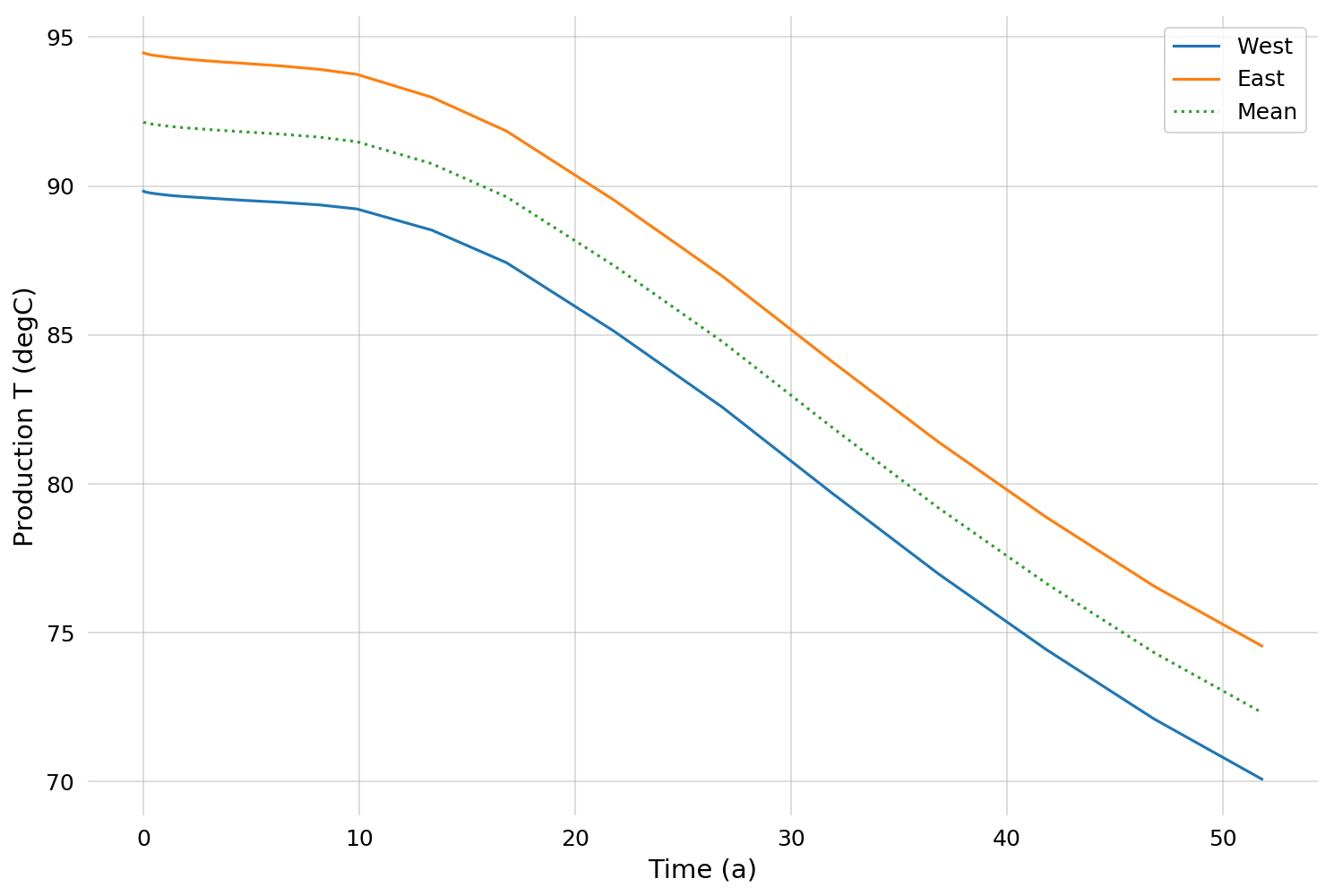 [Speaker Notes: East doublet, higher temperature due to increased depth. Pattern similar for all three cases]
System lifetime
Percentage drop T≤95%Tt=0
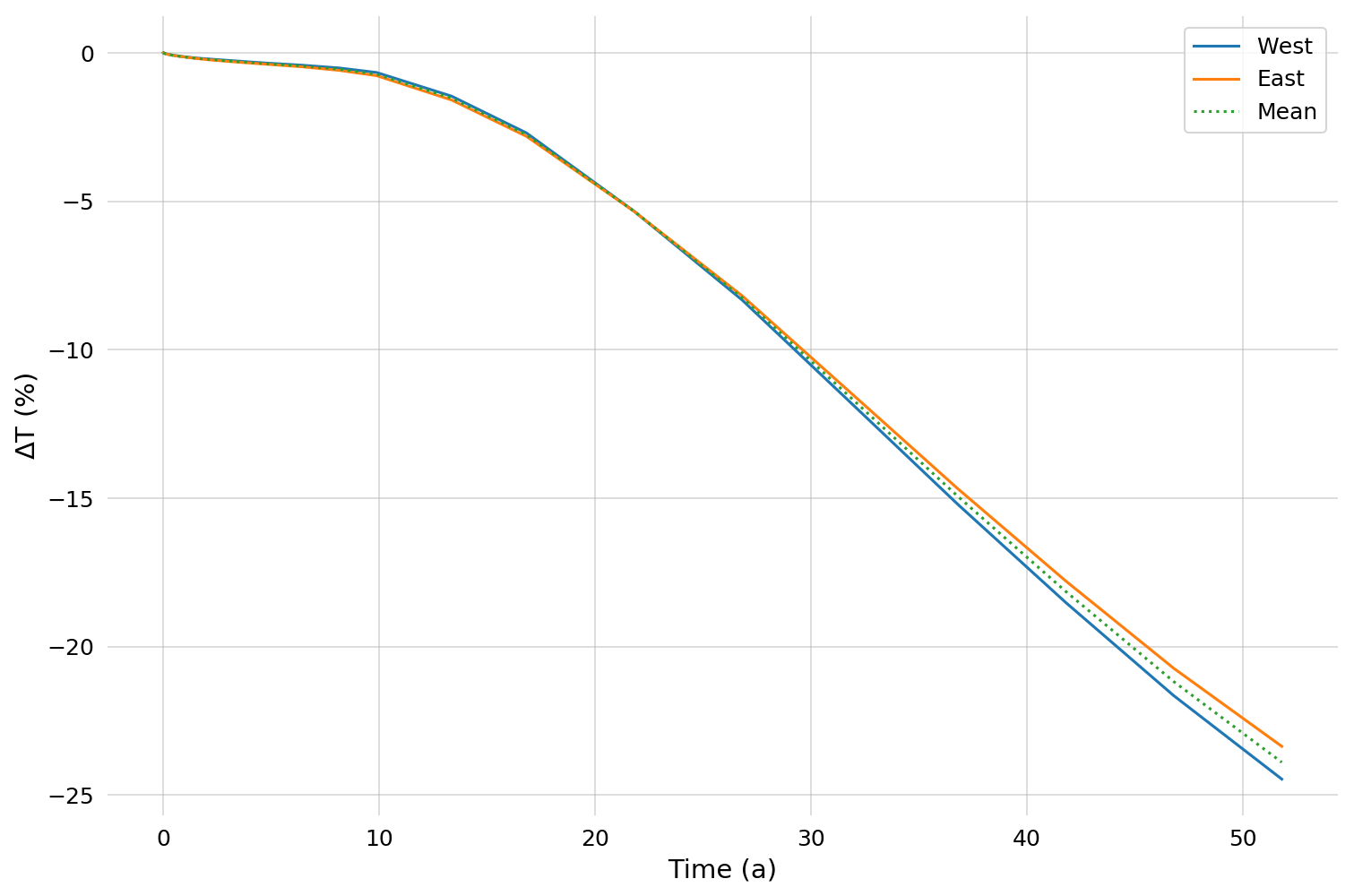 [Speaker Notes: Normalizing to initial temperature shows small differences]
NPV
At system lifetime
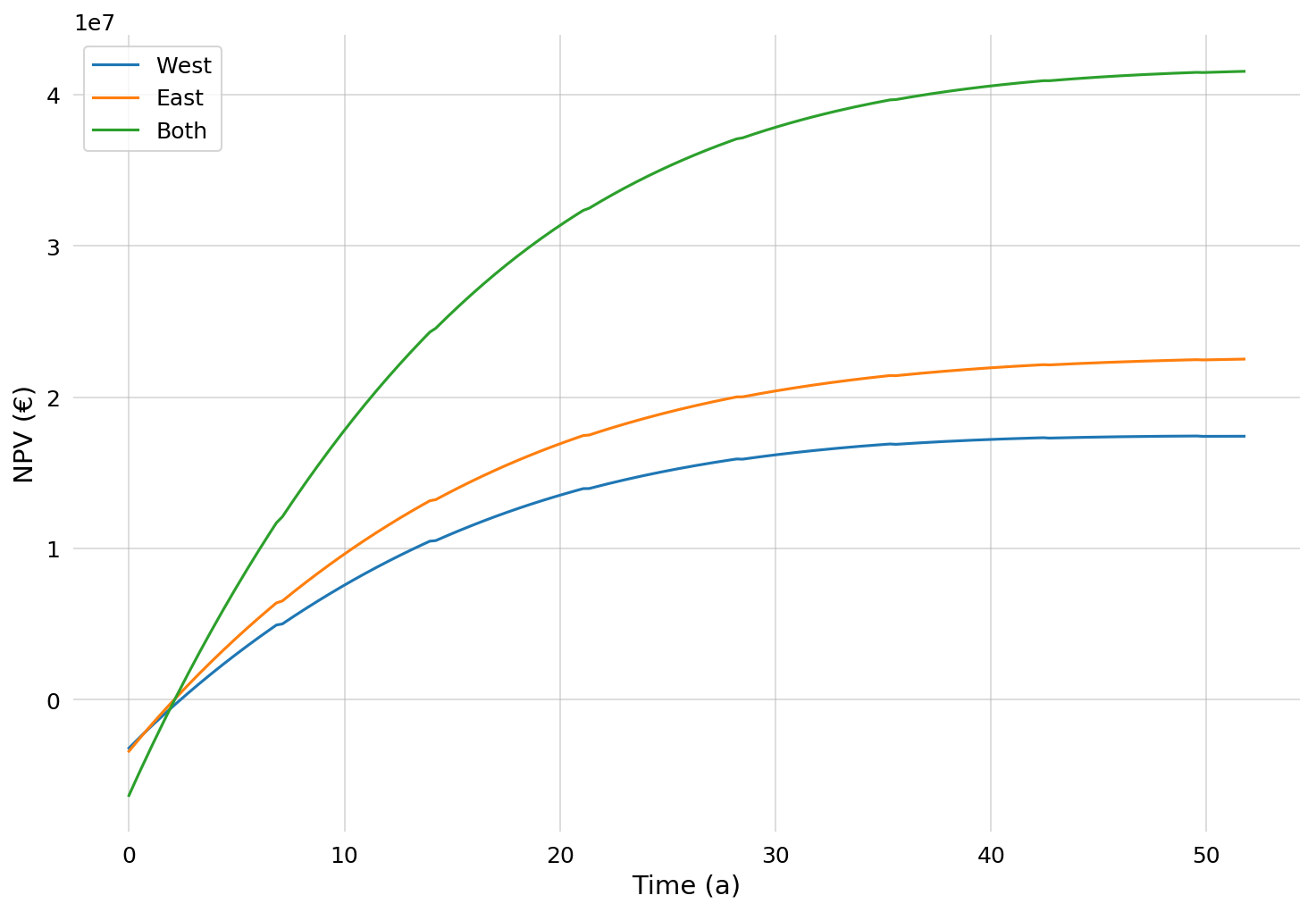 [Speaker Notes: Assumes 60euro/MWh price for heat
NPV still positive and increasing but, my main process is not satisfied, beyond the lifetime point
From an NPV perspective we could produce more, if our process could accept lower temperature input.]
System lifetime
Well configuration
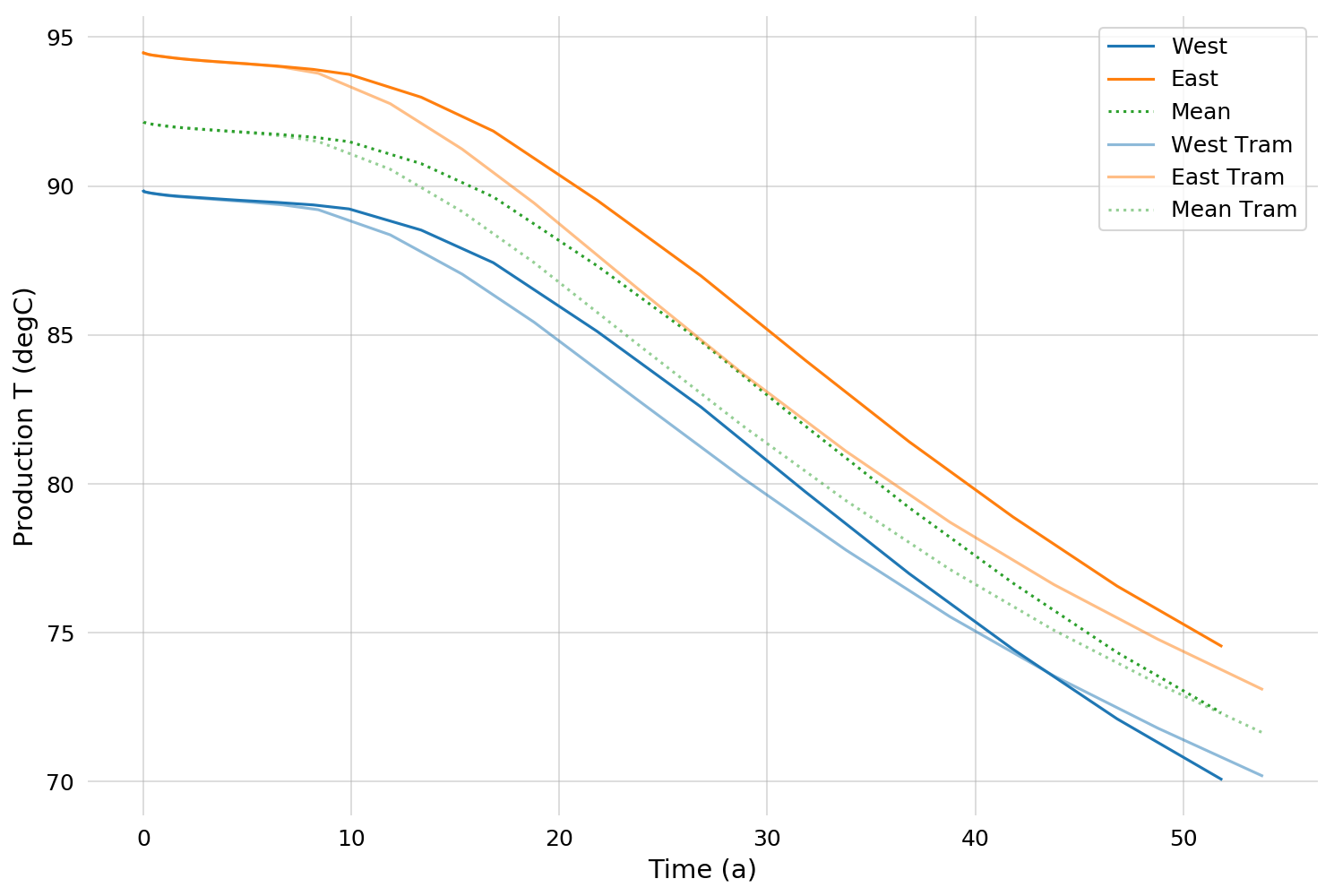 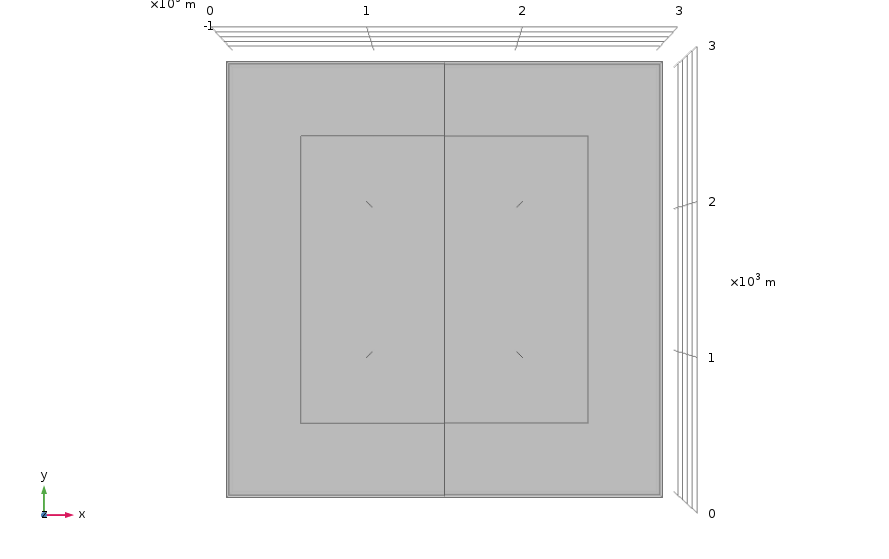 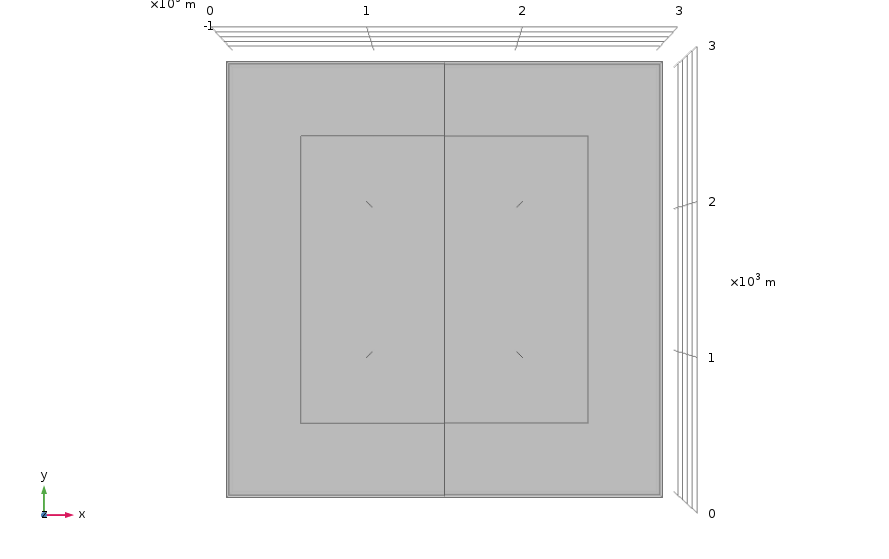 Example simulation
Top view
Uncertainty:
Reservoir layer properties 
Fault distance
Fault properties
….
Scenario:
Well spacing
Well arrangement
Flow rate
….
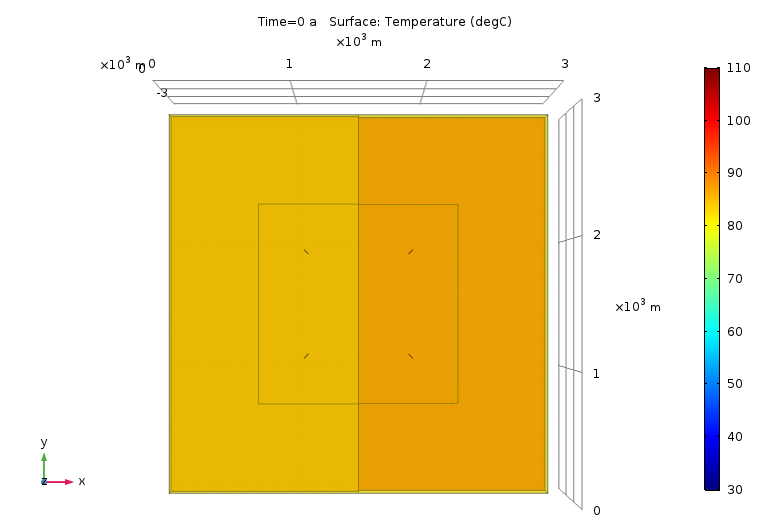 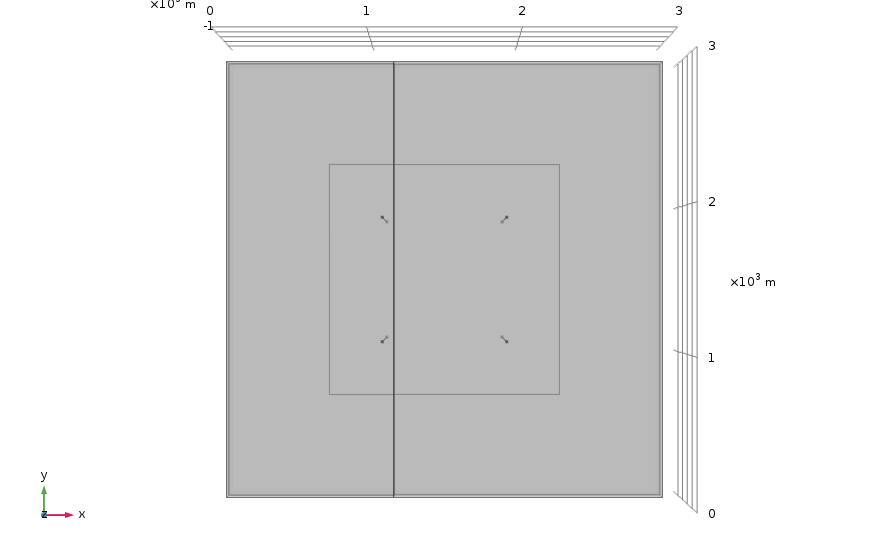 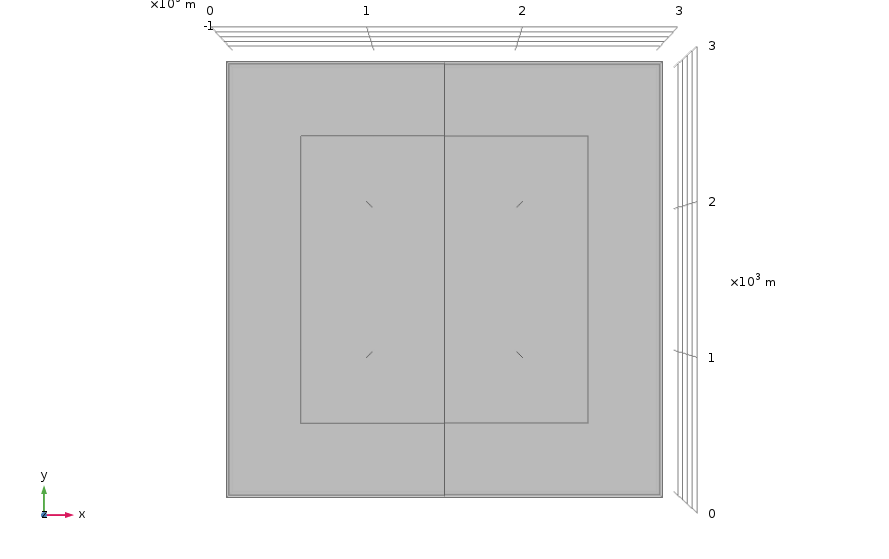 [Speaker Notes: Displacement 150m, fault distance 200m from West doublet]
System lifetime
Well configurations T ≤ 95% Tt0
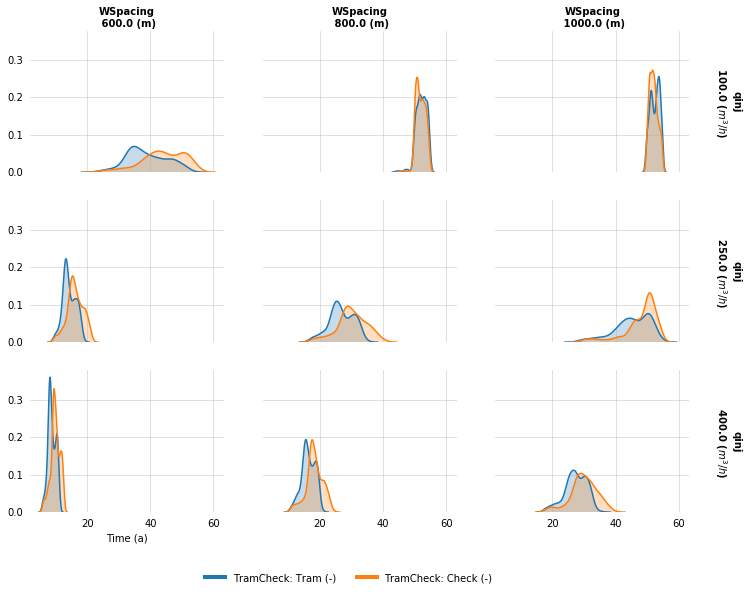 [Speaker Notes: Checherboard configuration always preferable 
~20 years of lifetime even at 400m3/hr with 1000m spacing
~20 years of lifetime even at 250m3/hr with 800m spacing]
Systematic Overview
T≤95% Tt0
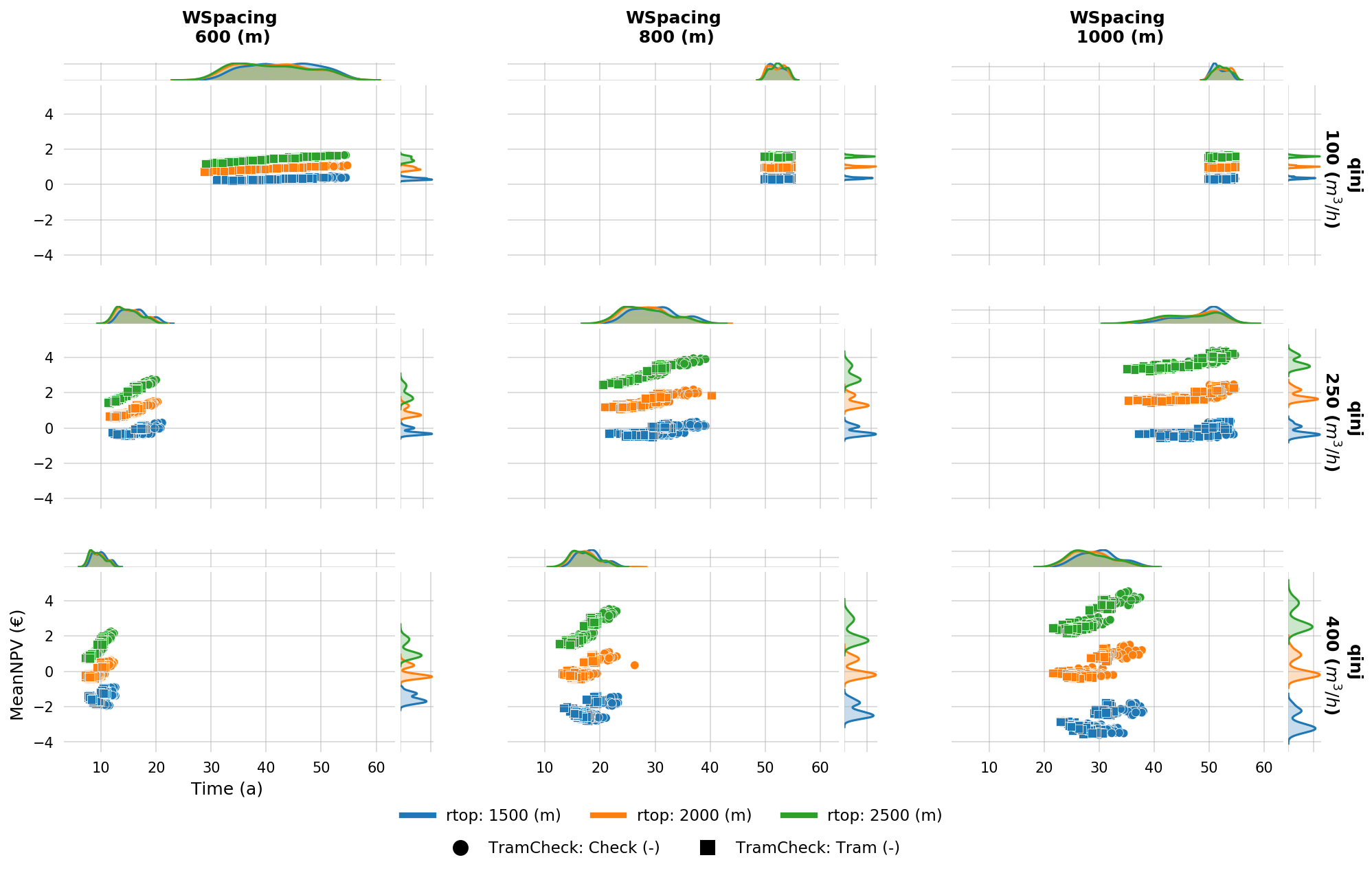 Field scale
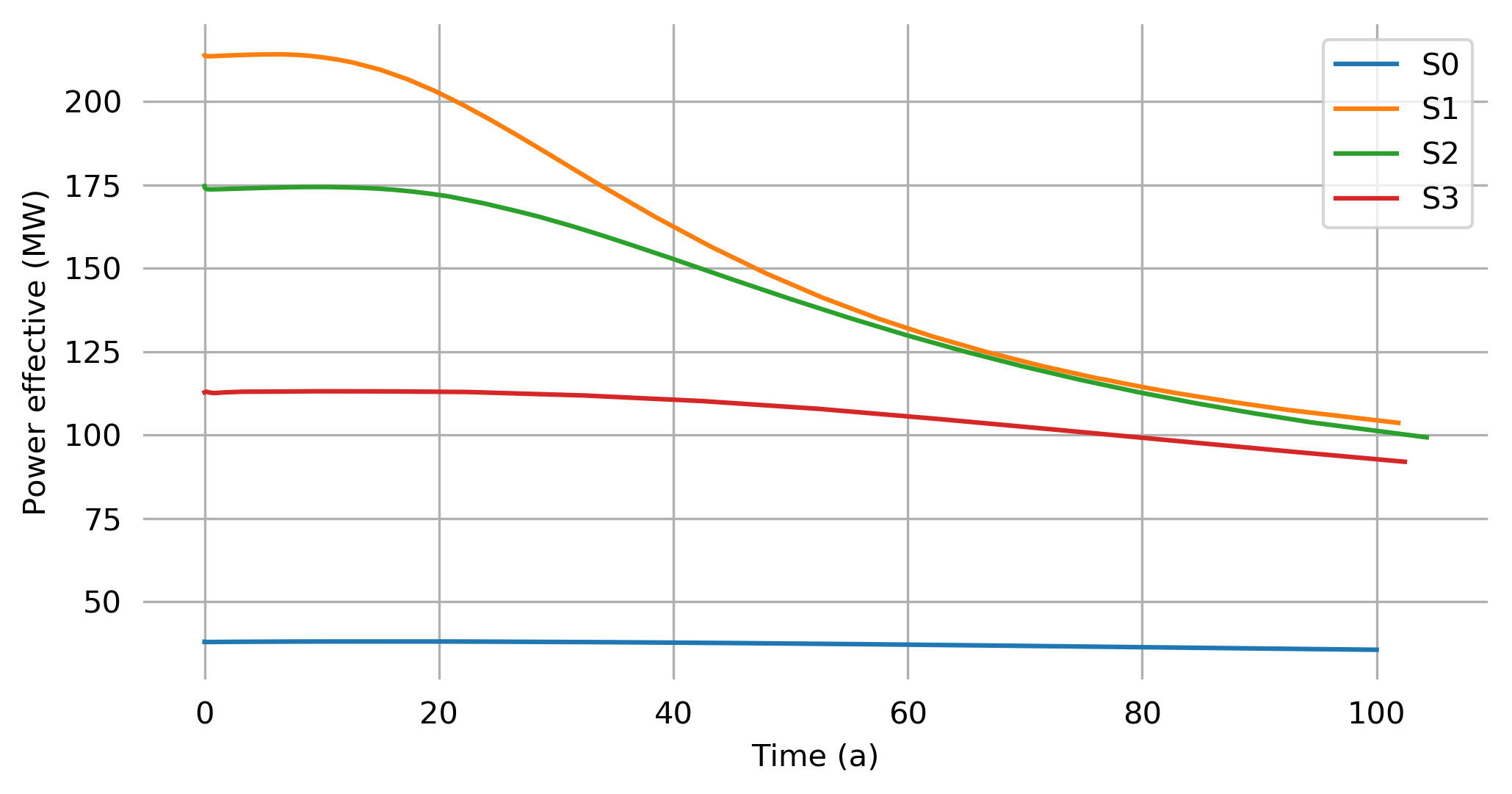 [Speaker Notes: Increasing the number of wells, decreasing the well spacing
At field scale with geomodelled flow properties]
Overview
“Simple” synthetic model
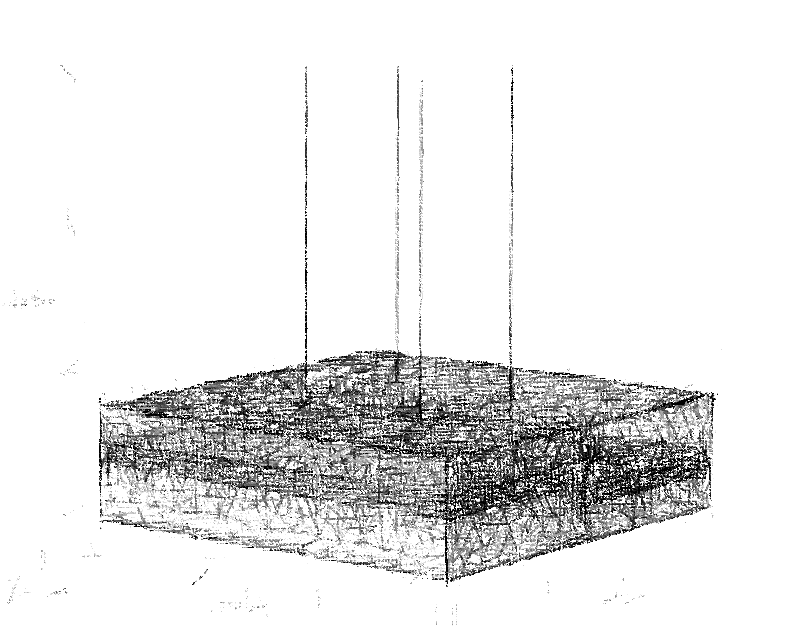 X1000s realization
Analyze results
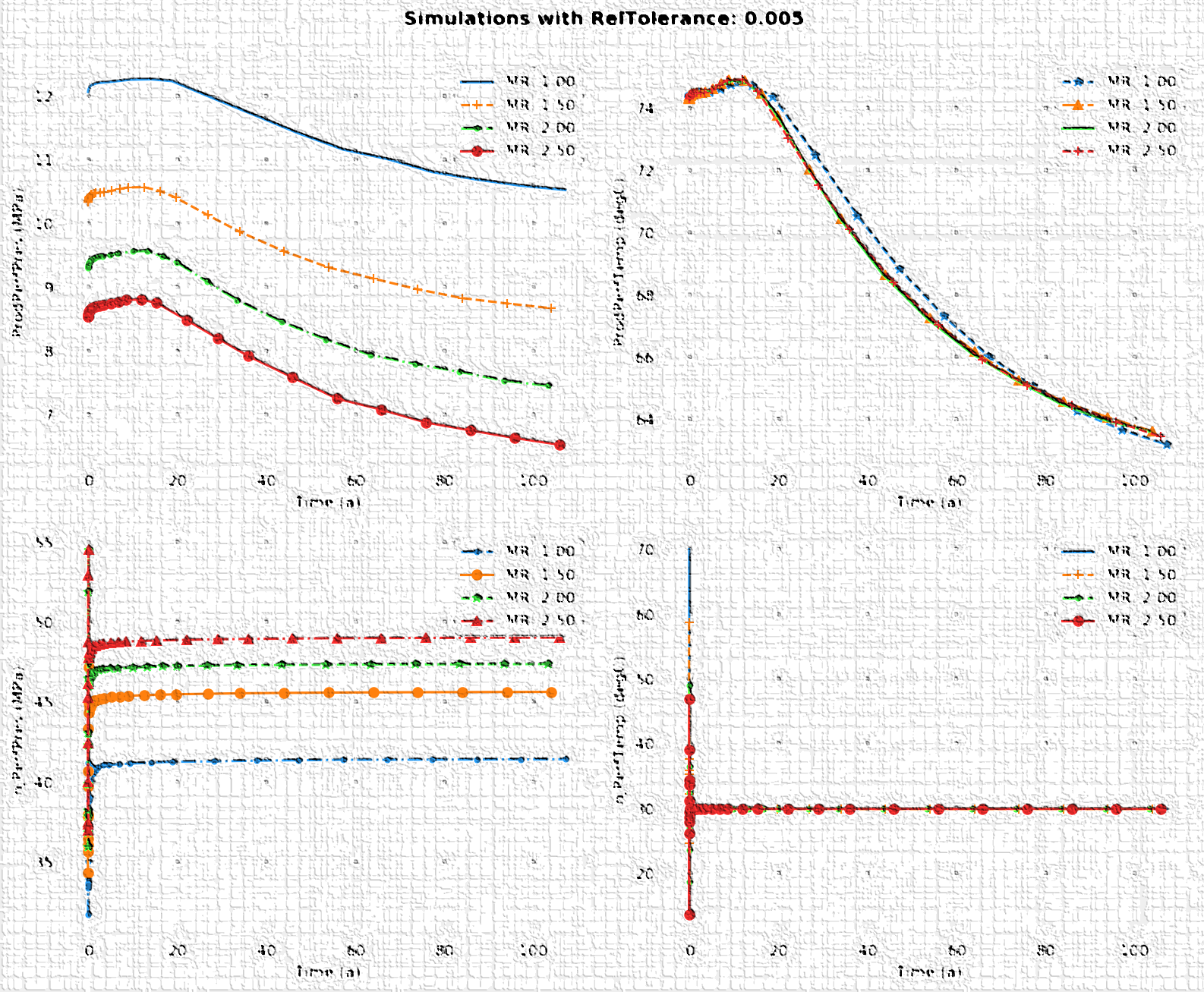 Devise strategy
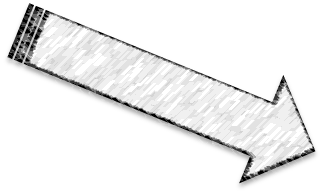 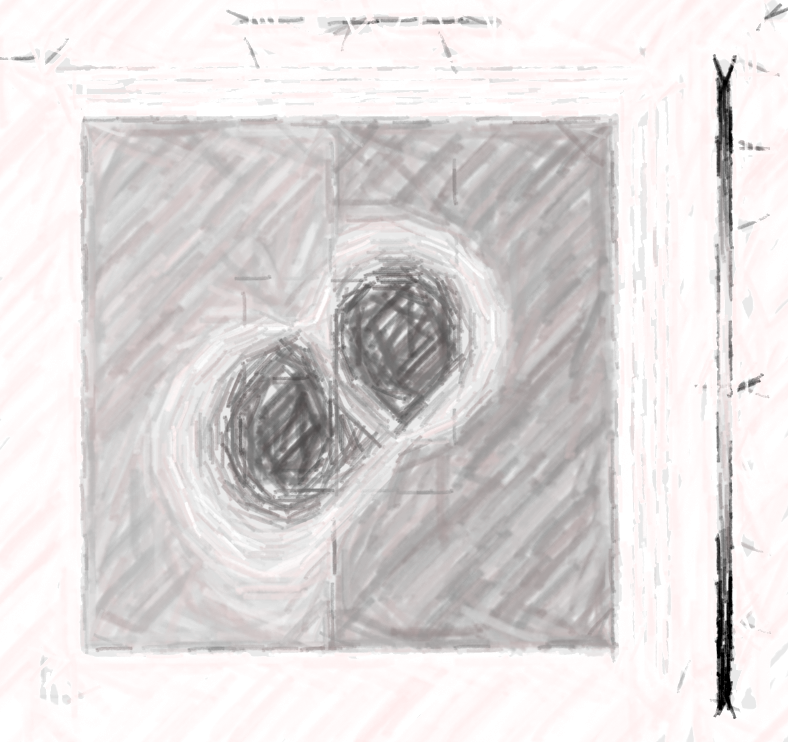 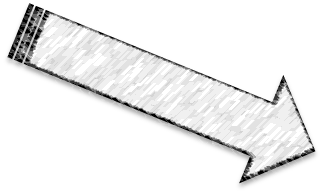 Capture uncertainty
Consider scenarios
Obtain generalizable conclusions
“Upscale” findings to field scale
[Speaker Notes: Positive interference for equal well spacing 
production rate issues with regards to spacing and pressence of geological features that can alter the pressure field
NPV should be looked at for longer than 15 years (beyond subsidy duration)]
Relevance
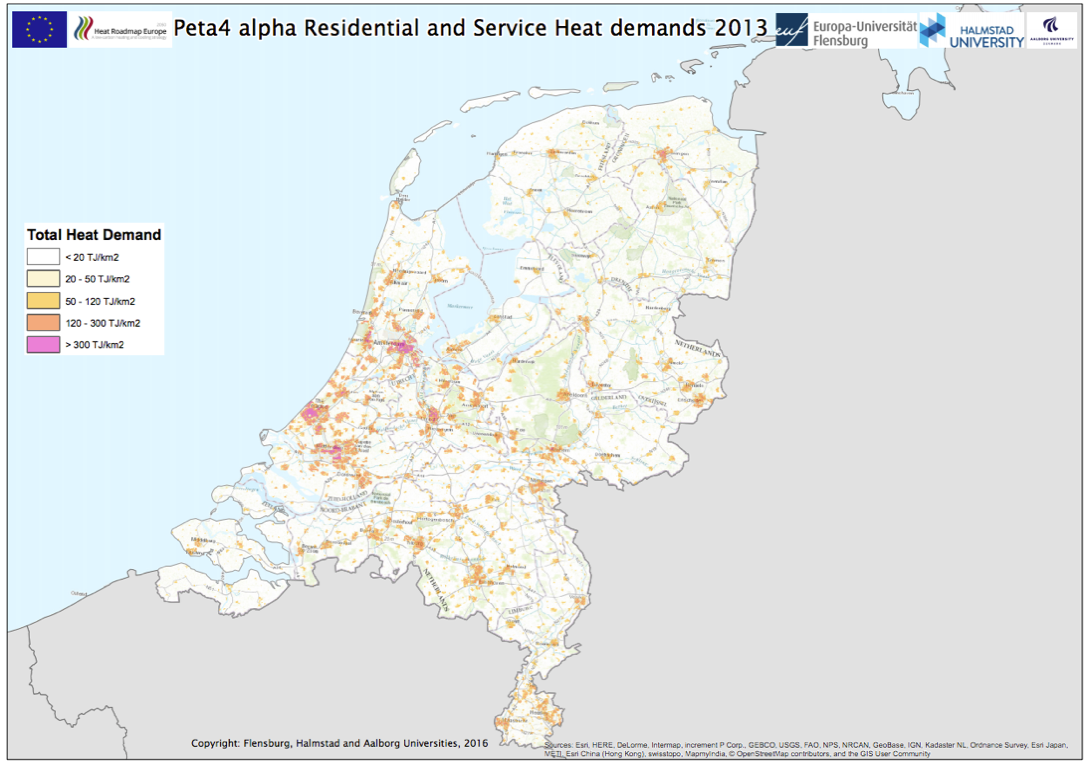 Source: Heat Roadmap Europe 2013
[Speaker Notes: To supply a larger part of the high demand, we need coordinated development of geothermal systems.
A development strategy at the regional scale can signifficantly improve the output per license area and also per finite subsurface space.
Results are already apparent with two doublets and become more relevant as their number increases further.]
Contact:
A.Daniilidis@tudelft.nl